Use of Palliative Care Services in Infants in a Metropolitan Hospital
Sonya “Nikki” McLaughlin, MSN, CCRN, NNP-BC
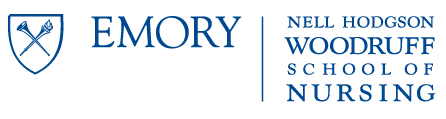 Presentation Outline
Background
Objective of DNP Project
Methods
Results/Findings
Policy & Practice Implications
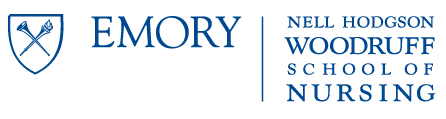 Definition of Palliative Care
“An approach that improves the quality of life of patients and their families facing the problem associated with life-threatening illness”[1]
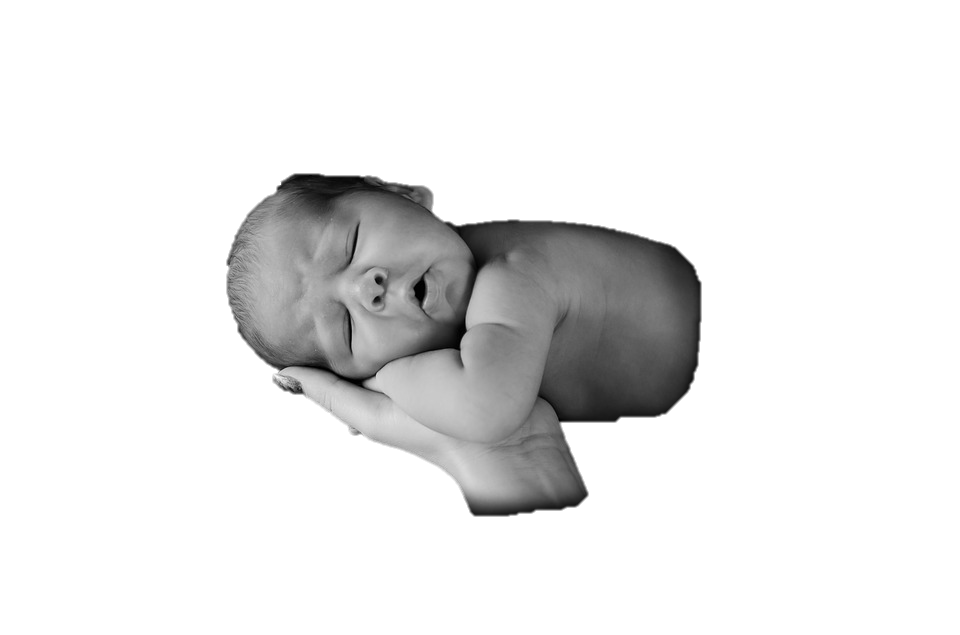 Bereavement Care
 
End-of-Life Care

Comfort Care
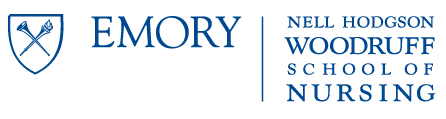 Lack of Existing Evidence
Neonatal PC
Perinatal & Pediatrics
Education
Barriers & Facilitators
Guidelines
Outcomes & Research
Supportive Literature
Endorsements
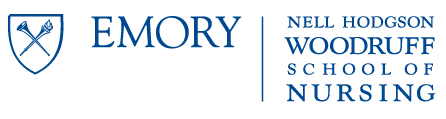 Background
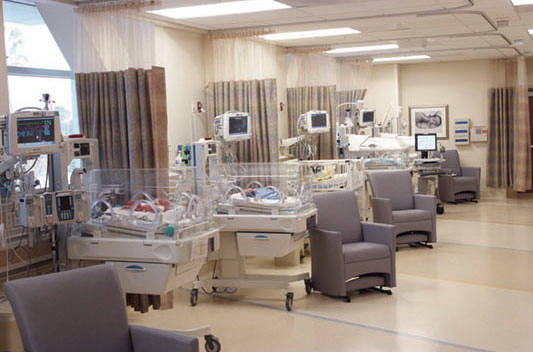 Neonatal Mortality Decrease
Approx. 16,000 neonatal deaths in 2013
Virtually all within NICU
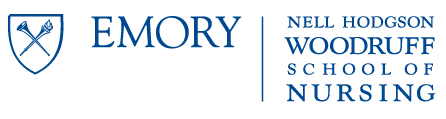 Problem Statement
Discretion of the Attending Physician

Case-by-case Basis with Medical Team

Formal Consults Handled by the Pediatric Advanced Care Team (PACT)
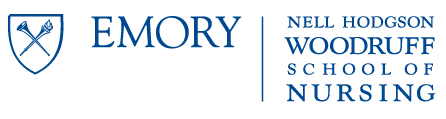 Project Objectives
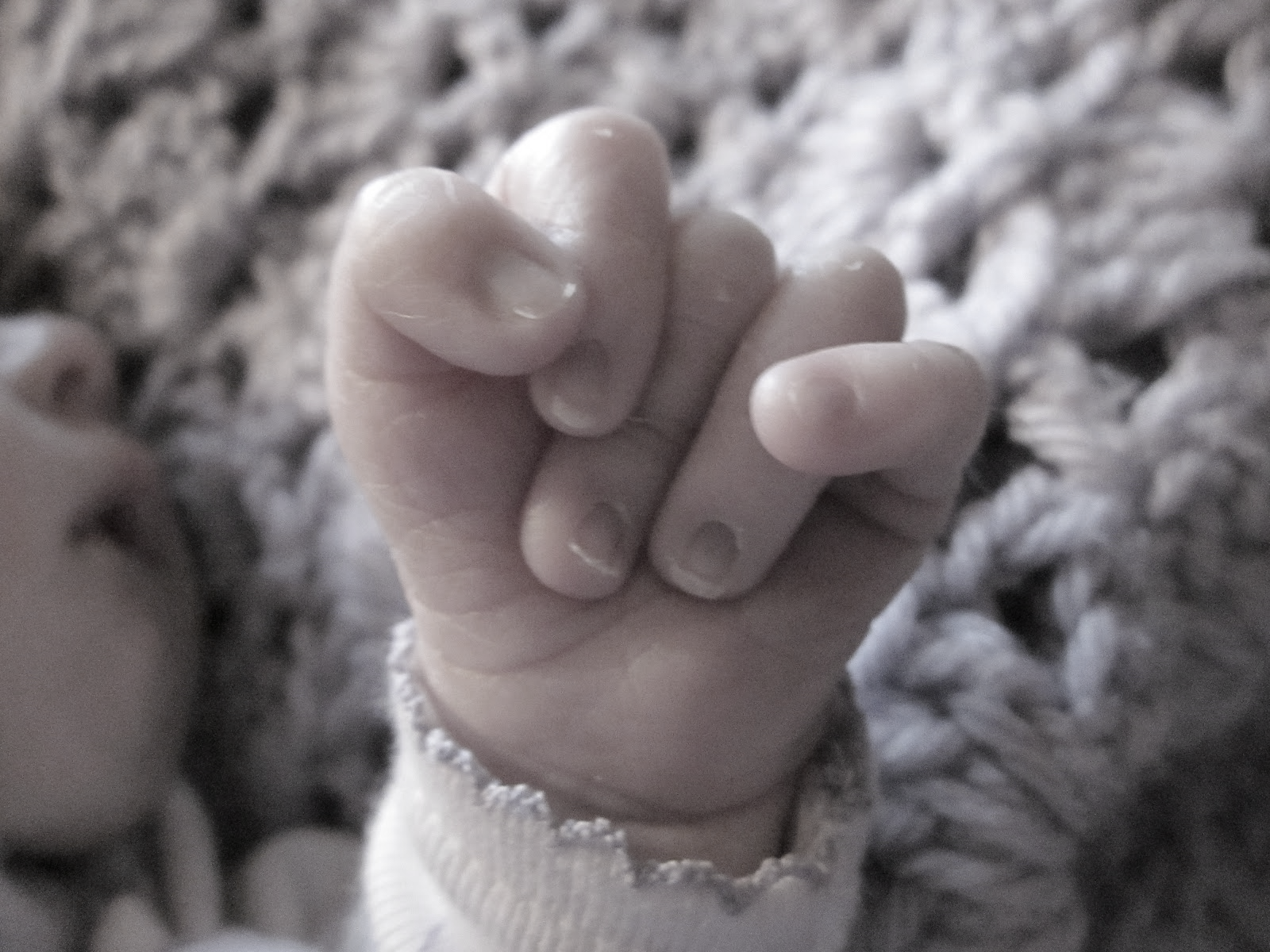 Use of the PACT
Current NICU Practice
Variables of End-of-Life (EOL)
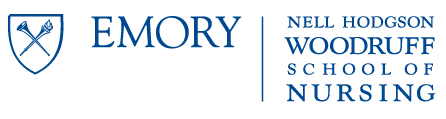 Teno, (1999)[2]
Methods
Design
Retrospective Medical Chart Review
January 1, 2015- December 31, 2016
Final 48 hours of life [3,4]
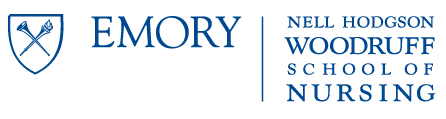 Setting
CHOA Neonatal ICU
CHOA PACT Team
Constructed in 2011

Interdisciplinary Team

Invited in through consultations
500-600 infants admitted annually 

Referral Hospital for the Southeast

Advanced Medical Treatments and Care
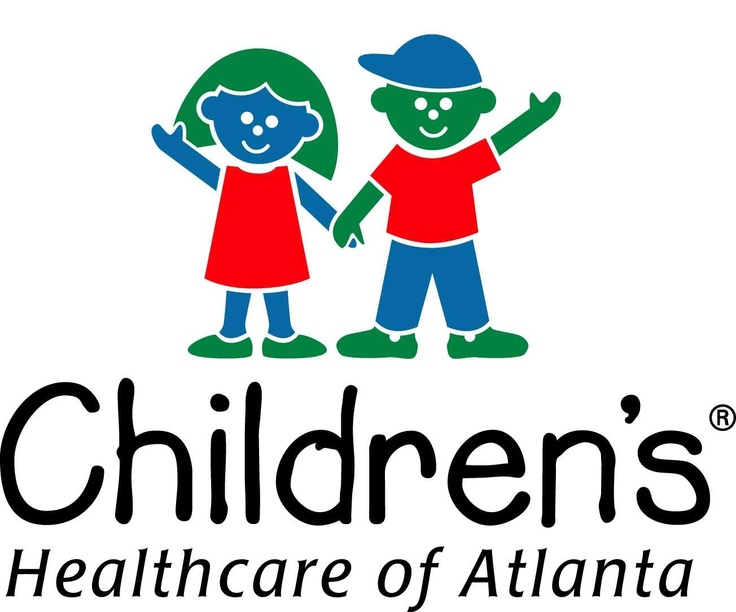 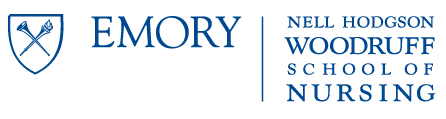 Sampling
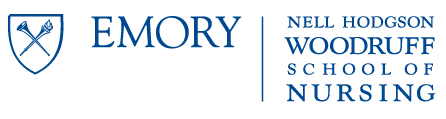 Study Variables
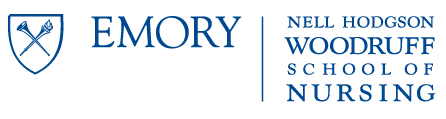 Data Collection & Analysis
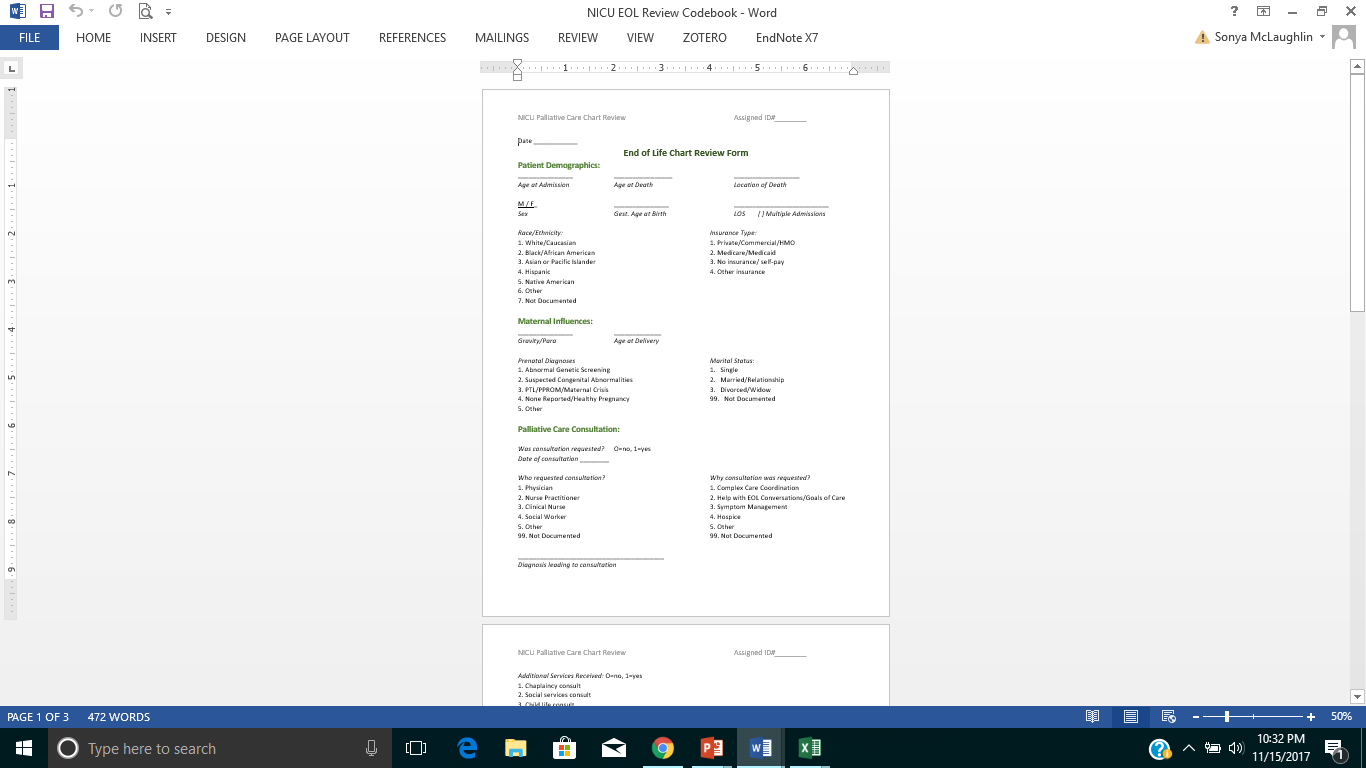 Electronic Medical Records via EPIC
End of Life Chart Review Form
SPSS version 24.0 for Windows
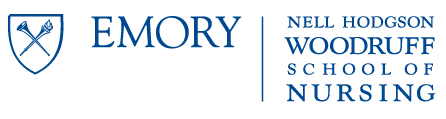 Teno, (1999)[2]
Results
Population Characteristics (N=64)
Cause of Death
Mean Ages & Length of Stay
Other 5%
Sepsis 9%
Genetic Anomalies 9%
Birth Trauma/HIE 11%
Age at Admission M=16.2
Age at Death M=109.5
Complications of Prematurity
25%
Length of Stay M=61.1
Lethal Congenital Disease/Defect
41%
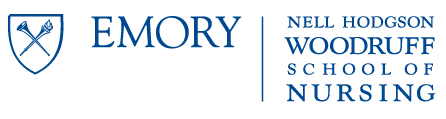 Use of Palliative Care Services (n=20)
Physician 50%
Nurse Practitioner 25%
Physician Assistant 15%
Responsible Provider
Timing of 
Consultation
Age at Time of Consult 91.1 days
Time from Consult until Death 42.9 days
Goals of Care 95%
Care Coordination 50%
Symptom Management 30%
Reason for
Consultation
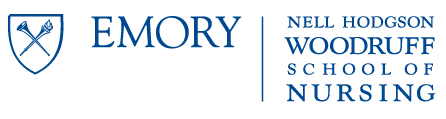 Infant & Maternal Characteristics
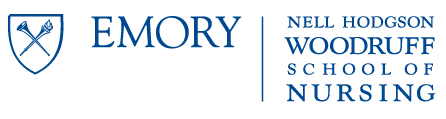 Cause of Death
Other
Infants w/ PC Consult
n=20
Infants w/o PC Consult
n= 44
Sepsis
Genetics
Birth Trauma/HIE
Complications of 
Prematurity
Lethal Congenital
Disease/Defect
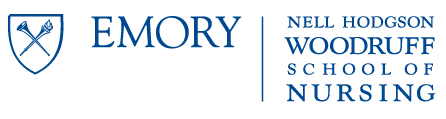 Variables of End-of-Life Care
1: Within 48 hours of life
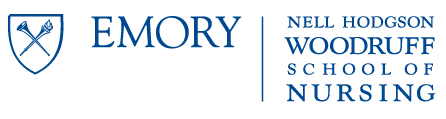 Invasive Procedures
Odds were similar between groups for
Fewer lab tests & transfusions in infants with consults
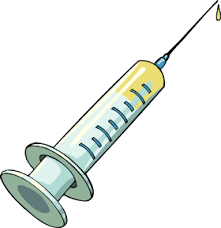 Vascular Access
Intubation
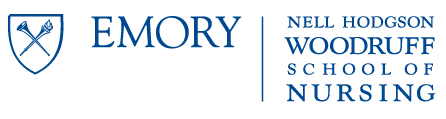 Summary of Findings
General characteristics and end-of-life care variables between infants who did and did not receive formal palliative care consultation were similar.
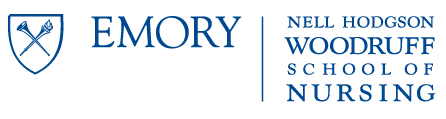 Implications
Policy & Practice Implications
Standardized 
Guidelines in the NICU [5,7]
PC
Champions
Staff Education [6,7,8]
Family Education [9]
Creation of a Palliative Care Team [10]
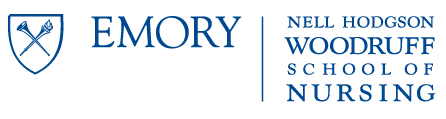 References
[1]. World Health Organization. (2015). WHO definition of palliative care. Available at http://www.who.int/cancer/palliative/definition/en/
[2]. Teno, J. M. (1999). Putting patient and family voice back into measuring quality of care for the dying. The Hospice Journal, 14(3-4), 167-176.
[3]. Pierucci, R. L., Kirby, R. S., & Leuthner, S. R. (2001). End-of-life care for neonates and infants: The experience and effects of a palliative care consultation service. Pediatrics, 108(3), 653-660
[4.] Samsel, C., & Lechner, B. E. (2015). End-of-life care in a regional level IV neonatal intensive care unit after implementation of a palliative care initiative. Journal of Perinatology, 35(3), 223-228
[5.] Catlin, A., & Carter, B. (2002). Creation of a neonatal end-of-life palliative care protocol. Neonatal Network, 21(4), 37-49.
[6.] Catlin, A., Brandon, D., Wool, C., Mendes, J., & Barnum, B. (Eds.). (2015). Palliative and end-of-life care for newborns and infants: Position statement #3063. National Association of Neonatal Nurses. Available at http://www.nannp.org/Content/publications.html
[7.] Feudtner, C., Friebert, S., Jewell, J., Carter, B., Hood, M., Imaizumi, S., & Komatz, K. (2013). Pediatric palliative care and hospice care commitments, guidelines, and recommendations. Pediatrics, 132(5), 966-972.
[8.] Institute of Medicine, Field, M.J., Behrman, R.E (Eds.). (2003).  When children die: Improving palliative and end-of-life care for children and their families.  Washington, DC: The National Academies Press.
[9.] Henner, N., & Boss, R. D. (2017, February). Neonatologist training in communication and palliative care. In Seminars in Perinatology. WB Saunders.
[10.] Quinn, M., & Gephart, S. (2016). Evidence for implementation strategies to provide palliative care in the neonatal intensive care unit. Advances in Neonatal Care, 16(6), 430-438
All images obtained from Google Images at http://www.images.google.com
Questions
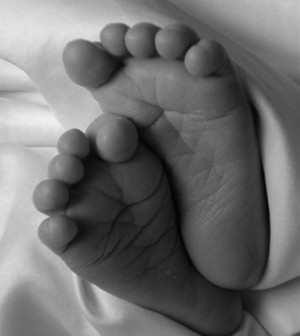 ?
Thank 
You!
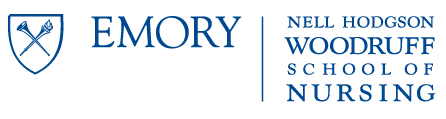